Table 2 Laboratory methods that allow specific diagnosis of deer-associated diseases.
Clin Infect Dis, Volume 33, Issue 5, 1 September 2001, Pages 676–685, https://doi.org/10.1086/322681
The content of this slide may be subject to copyright: please see the slide notes for details.
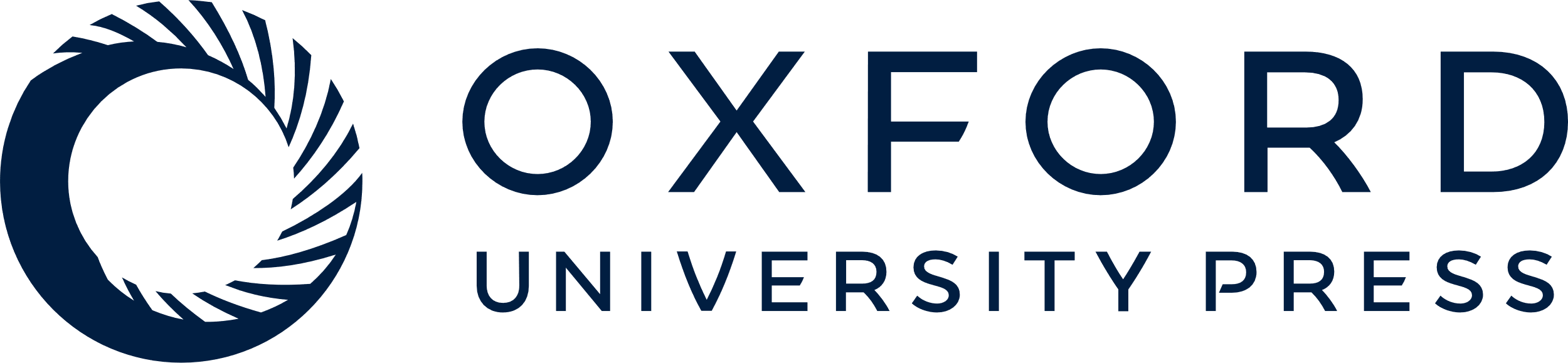 [Speaker Notes: Table 2 Laboratory methods that allow specific diagnosis of deer-associated diseases.


Unless provided in the caption above, the following copyright applies to the content of this slide: © 2001 by the Infectious Diseases Society of America]